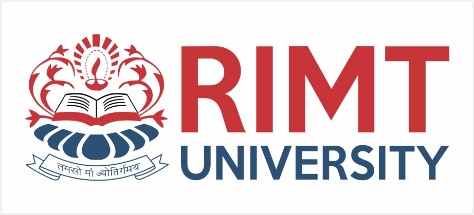 Agile Software Development
Chapter 3 Agile software development
1
education for life                              www.rimt.ac.in
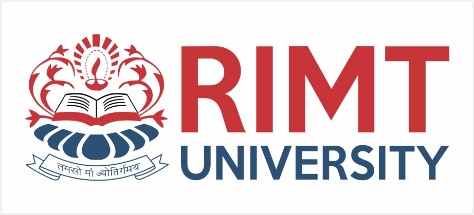 Topics covered
Agile methods
Plan-driven and agile development
Extreme programming
Chapter 3 Agile software development
2
education for life                              www.rimt.ac.in
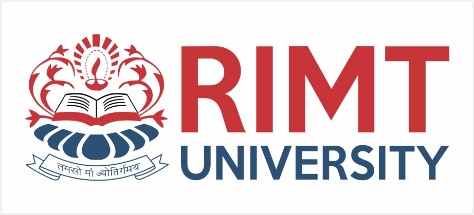 Rapid software development
Rapid development and delivery is now often the most important requirement for software systems
Businesses operate in a fast –changing requirement and it is practically impossible to produce a set of stable software requirements
Software has to evolve quickly to reflect changing business needs.
Rapid software development
Specification, design and implementation are inter-leaved
System is developed as a series of versions with stakeholders involved in version evaluation
User interfaces are often developed using an IDE and graphical toolset.
Chapter 3 Agile software development
3
education for life                              www.rimt.ac.in
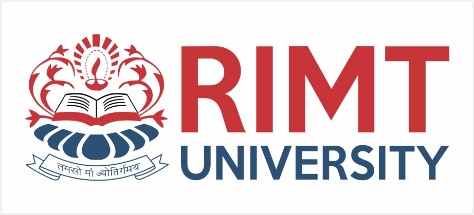 Agile methods
Dissatisfaction with the overheads involved in software design methods of the 1980s and 1990s led to the creation of agile methods. These methods:
Focus on the code rather than the design
Are based on an iterative approach to software development
Are intended to deliver working software quickly and evolve this quickly to meet changing requirements.
The aim of agile methods is to reduce overheads in the software process (e.g. by limiting documentation) and to be able to respond quickly to changing requirements without excessive rework.
Chapter 3 Agile software development
4
education for life                              www.rimt.ac.in
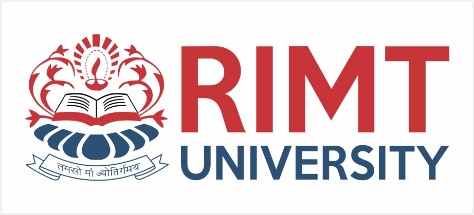 Agile manifesto
We are uncovering better ways of developing  software by doing it and helping others do it.  Through this work we have come to value:
Individuals and interactions over processes and toolsWorking software over comprehensive documentation Customer collaboration over contract negotiationResponding to change over following a plan 
That is, whilethere is value in the items on  the right, we value the items on the left more.
Chapter 3 Agile software development
5
education for life                              www.rimt.ac.in
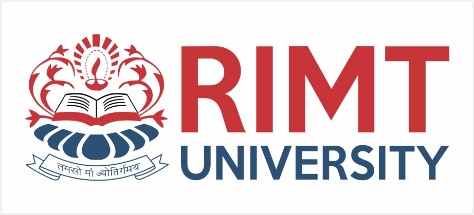 The principles of agile methods
Chapter 3 Agile software development
6
education for life                              www.rimt.ac.in
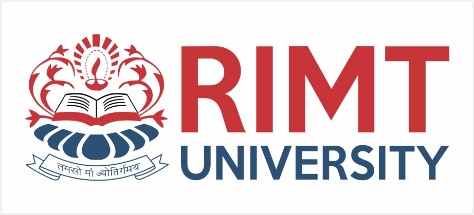 Agile method applicability
Product development where a software company is developing a small or medium-sized product for sale.
Custom system development within an organization, where there is a clear commitment from the customer to become involved in the development process and where there are not a lot of external rules and regulations that affect the software.
Because of their focus on small, tightly-integrated teams, there are problems in scaling agile methods to large systems.
Chapter 3 Agile software development
7
education for life                              www.rimt.ac.in
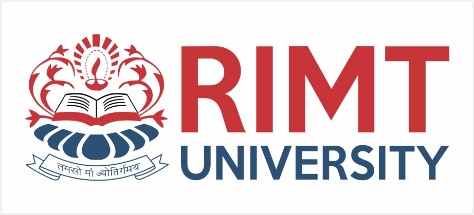 Problems with agile methods
It can be difficult to keep the interest of customers who are involved in the process.
Team members may be unsuited to the intense involvement that characterises agile methods.
Prioritising changes can be difficult where there are multiple stakeholders.
Maintaining simplicity requires extra work.
Contracts may be a problem as with other approaches to iterative development.
Chapter 3 Agile software development
8
education for life                              www.rimt.ac.in
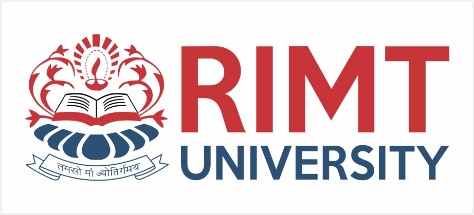 Agile methods and software maintenance
Most organizations spend more on maintaining existing software than they do on new software development. So, if agile methods are to be successful, they have to support maintenance as well as original development.
Two key issues:
Are systems that are developed using an agile approach maintainable, given the emphasis in the development process of minimizing formal documentation?
Can agile methods be used effectively for evolving a system in response to customer change requests?
Problems may arise if original development team cannot be maintained.
Chapter 3 Agile software development
9
education for life                              www.rimt.ac.in
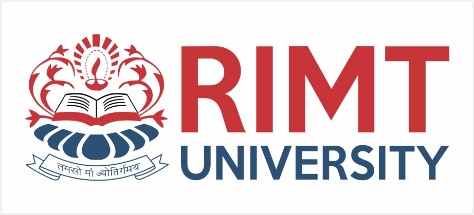 Plan-driven and agile development
Plan-driven development
A plan-driven approach to software engineering is based around separate development stages with the outputs to be produced at each of these stages planned in advance.
Not necessarily waterfall model – plan-driven, incremental development is possible
Iteration occurs within activities. 
Agile development
Specification, design, implementation and testing are inter-leaved and the outputs from the development process are decided through a process of negotiation during the software development process.
Chapter 3 Agile software development
10
education for life                              www.rimt.ac.in
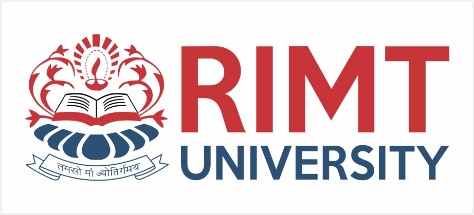 Plan-driven and agile specification
Chapter 3 Agile software development
11
education for life                              www.rimt.ac.in
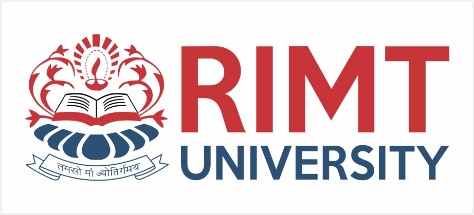 Technical, human, organizational issues
Most projects include elements of plan-driven and agile processes. Deciding on the balance depends on:
Is it important to have a very detailed specification and design before moving to implementation? If so, you probably need to use a plan-driven approach.
Is an incremental delivery strategy, where you deliver the software to customers and get rapid feedback from them, realistic? If so, consider using agile methods.
How large is the system that is being developed? Agile methods are most effective when the system can be developed with a small co-located team who can communicate informally. This may not be possible for large systems that require larger development teams so a plan-driven approach may have to be used.
Chapter 3 Agile software development
12
education for life                              www.rimt.ac.in
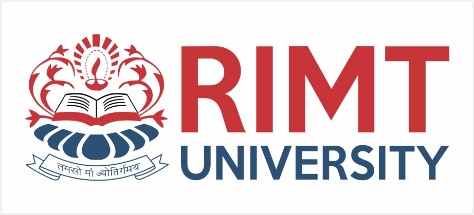 Technical, human, organizational issues
What type of system is being developed?
Plan-driven approaches may be required for systems that require a lot of analysis before implementation (e.g. real-time system with complex timing requirements).
What is the expected system lifetime?
Long-lifetime systems may require more design documentation to communicate the original intentions of the system developers to the support team.
What technologies are available to support system development?
Agile methods rely on good tools to keep track of an evolving design
How is the development team organized? 
If the development team is distributed or if part of the development is being outsourced, then you may need to develop design documents to communicate across the development teams.
Chapter 3 Agile software development
13
education for life                              www.rimt.ac.in
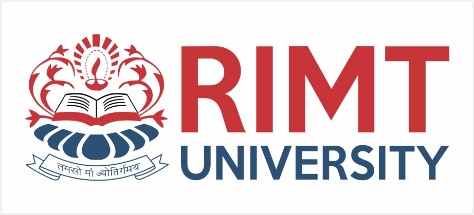 Technical, human, organizational issues
Are there cultural or organizational issues that may affect the system development?
Traditional engineering organizations have a culture of plan-based development, as this is the norm in engineering.
How good are the designers and programmers in the development team?
It is sometimes argued that agile methods require higher skill levels than plan-based approaches in which programmers simply translate a detailed design into code
Is the system subject to external regulation?
If a system has to be approved by an external regulator (e.g. the FAA approve software that is critical to the operation of an aircraft) then you will probably be required to produce detailed documentation as part of the system safety case.
Chapter 3 Agile software development
14
education for life                              www.rimt.ac.in
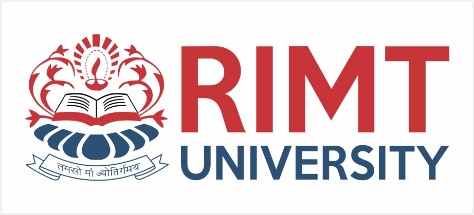 Extreme programming
Perhaps the best-known and most widely used agile method.
Extreme Programming (XP) takes an ‘extreme’ approach to iterative development. 
New versions may be built several times per day;
Increments are delivered to customers every 2 weeks;
All tests must be run for every build and the build is only accepted if tests run successfully.
Chapter 3 Agile software development
15
education for life                              www.rimt.ac.in
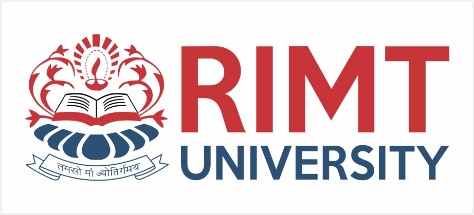 XP and agile principles
Incremental development is supported through small, frequent system releases.
Customer involvement means full-time customer engagement with the team.
People not process through pair programming, collective ownership and a process that avoids long working hours.
Change supported through regular system releases.
Maintaining simplicity through constant refactoring of code.
Chapter 3 Agile software development
16
education for life                              www.rimt.ac.in
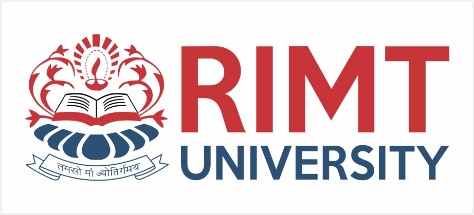 The extreme programming release cycle
Chapter 3 Agile software development
17
education for life                              www.rimt.ac.in
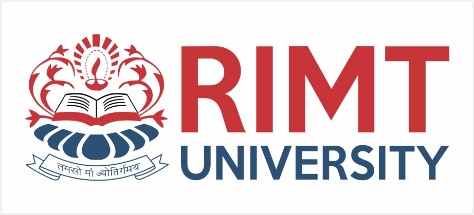 Extreme programming practices (a)
Chapter 3 Agile software development
18
education for life                              www.rimt.ac.in
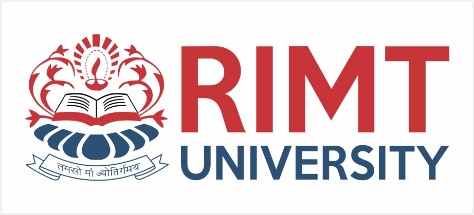 Extreme programming practices (b)
Chapter 3 Agile software development
19
education for life                              www.rimt.ac.in
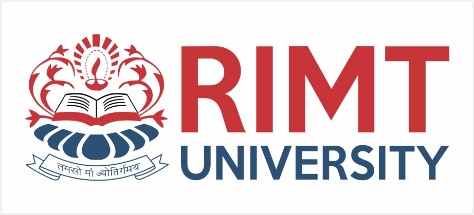 Requirements scenarios
In XP, a customer or user is part of the XP team and is responsible for making decisions on requirements.
User requirements are expressed as scenarios or user stories.
These are written on cards and the development team break them down into implementation tasks. These tasks are the basis of schedule and cost estimates.
The customer chooses the stories for inclusion in the next release based on their priorities and the schedule estimates.
Chapter 3 Agile software development
20
education for life                              www.rimt.ac.in
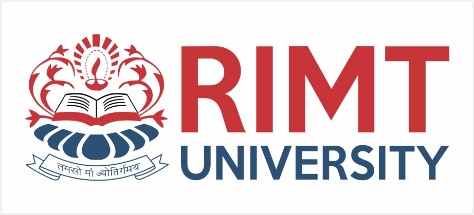 A ‘prescribing medication’ story
Chapter 3 Agile software development
21
education for life                              www.rimt.ac.in
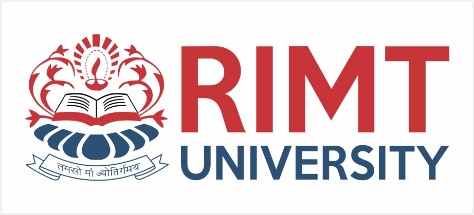 Examples of task cards for prescribing medication
Chapter 3 Agile software development
22
education for life                              www.rimt.ac.in
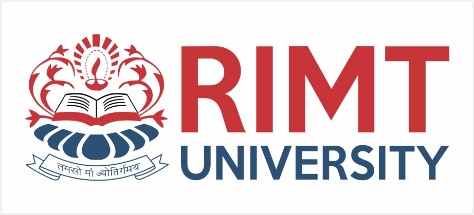 XP and change
Conventional wisdom in software engineering is to design for change. It is worth spending time and effort anticipating changes as this reduces costs later in the life cycle.
XP, however, maintains that this is not worthwhile as changes cannot be reliably anticipated.
Rather, it proposes constant code improvement (refactoring) to make changes easier when they have to be implemented.
Chapter 3 Agile software development
23
education for life                              www.rimt.ac.in
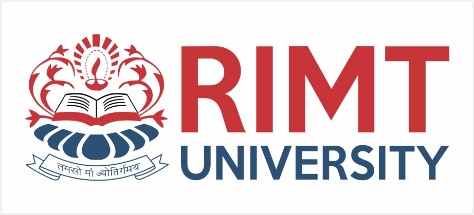 Refactoring
Programming team look for possible software improvements and make these improvements even where there is no immediate need for them.
This improves the understandability of the software and so reduces the need for documentation.
Changes are easier to make because the code is well-structured and clear.
However, some changes requires architecture refactoring and this is much more expensive.
Chapter 3 Agile software development
24
education for life                              www.rimt.ac.in
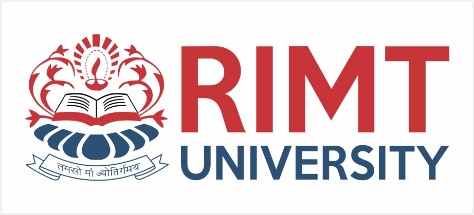 Examples of refactoring
Re-organization of a class hierarchy to remove duplicate code.
Tidying up and renaming attributes and methods to make them easier to understand.
The replacement of inline code with calls to methods that have been included in a program library.
Chapter 3 Agile software development
25
education for life                              www.rimt.ac.in
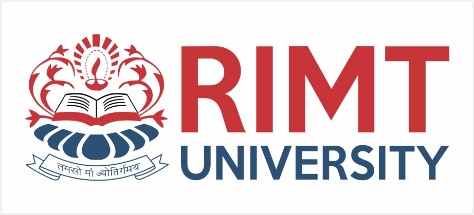 Key points
Agile methods are incremental development methods that focus on rapid development, frequent releases of the software, reducing process overheads and producing high-quality code. They involve the customer directly in the development process.
The decision on whether to use an agile or a plan-driven approach to development should depend on the type of software being developed, the capabilities of the development team and the culture of the company developing the system.
Extreme programming is a well-known agile method that integrates a range of good programming practices such as frequent releases of the software, continuous software improvement and customer participation in the development team.
Chapter 3 Agile software development
26
education for life                              www.rimt.ac.in
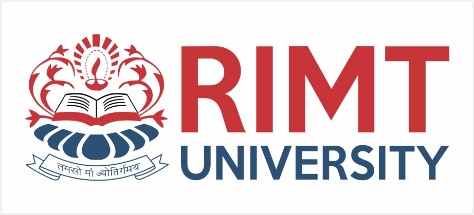 Testing in XP
Testing is central to XP and XP has developed an approach where the program is tested after every change has been made.
XP testing features:
Test-first development.
Incremental test development from scenarios.
User involvement in test development and validation.
Automated test harnesses are used to run all component tests each time that a new release is built.
Chapter 3 Agile software development
27
education for life                              www.rimt.ac.in
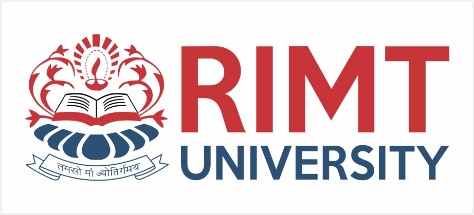 Test-first development
Writing tests before code clarifies the requirements to be implemented.
Tests are written as programs rather than data so that they can be executed automatically. The test includes a check that it has executed correctly.
Usually relies on a testing framework such as Junit.
All previous and new tests are run automatically when new functionality is added, thus checking that the new functionality has not introduced errors.
Chapter 3 Agile software development
28
education for life                              www.rimt.ac.in
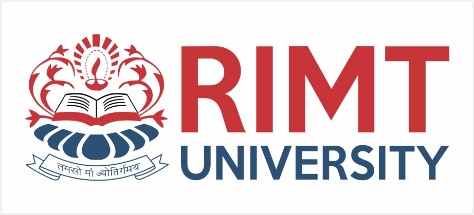 Customer involvement
The role of the customer in the testing process is to help develop acceptance tests for the stories that are to be implemented in the next release of the system.
The customer who is part of the team writes tests as development proceeds. All new code is therefore validated to ensure that it is what the customer needs.
However, people adopting the customer role have limited time available and so cannot work full-time with the development team. They may feel that providing the requirements was enough of a contribution and so may be reluctant to get involved in the testing process.
Chapter 3 Agile software development
29
education for life                              www.rimt.ac.in
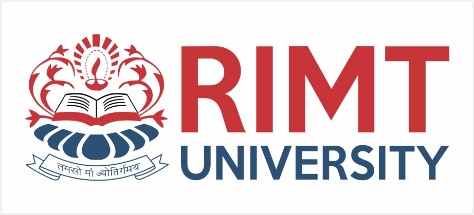 Test case description for dose checking
Chapter 3 Agile software development
30
education for life                              www.rimt.ac.in
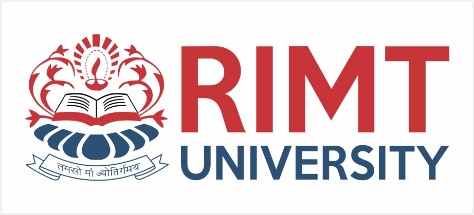 Test automation
Test automation means that tests are written as executable components before the task is implemented 
These testing components should be stand-alone, should simulate the submission of input to be tested and should check that the result meets the output specification. An automated test framework (e.g. Junit) is a system that makes it easy to write executable tests and submit a set of tests for execution.
As testing is automated, there is always a set of tests that can be quickly and easily executed
Whenever any functionality is added to the system, the tests can be run and problems that the new code has introduced can be caught immediately.
Chapter 3 Agile software development
31
education for life                              www.rimt.ac.in
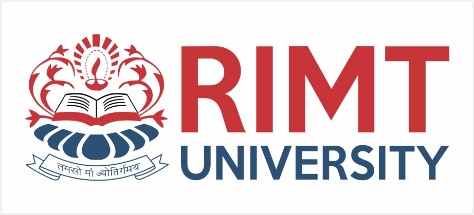 XP testing difficulties
Programmers prefer programming to testing and sometimes they take short cuts when writing tests. For example, they may write incomplete tests that do not check for all possible exceptions that may occur. 
Some tests can be very difficult to write incrementally. For example, in a complex user interface, it is often difficult to write unit tests for the code that implements the ‘display logic’ and workflow between screens. 
It difficult to judge the completeness of a set of tests. Although you may have a lot of system tests, your test set may not provide complete coverage.
Chapter 3 Agile software development
32
education for life                              www.rimt.ac.in
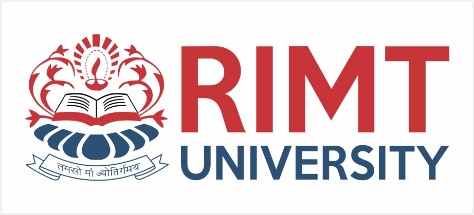 Pair programming
In XP, programmers work in pairs, sitting together to develop code.
This helps develop common ownership of code and spreads knowledge across the team.
It serves as an informal review process as each line of code is looked at by more than 1 person.
It encourages refactoring as the whole team can benefit from this.
Measurements suggest that development productivity with pair programming is similar to that of two people working independently.
Chapter 3 Agile software development
33
education for life                              www.rimt.ac.in
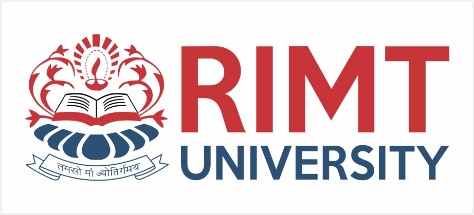 Pair programming
In pair programming, programmers sit together at the same workstation to develop the software.
Pairs are created dynamically so that all team members work with each other during the development process.
The sharing of knowledge that happens during pair programming is very important as it reduces the overall risks to a project when team members leave.
Pair programming is not necessarily inefficient and there is evidence that a pair working together is more efficient than 2 programmers working separately.
Chapter 3 Agile software development
34
education for life                              www.rimt.ac.in
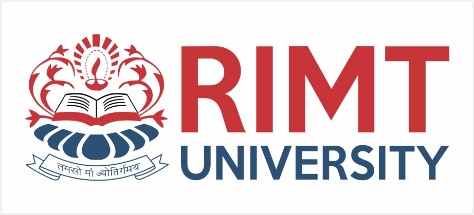 Advantages of pair programming
It supports the idea of collective ownership and responsibility for the system.
Individuals are not held responsible for problems with the code. Instead, the team has collective responsibility for resolving these problems.
It acts as an informal review process because each line of code is looked at by at least two people.
It helps support refactoring, which is a process of software improvement.
Where pair programming and collective ownership are used, others benefit immediately from the refactoring so they are likely to support the process.
Chapter 3 Agile software development
35
education for life                              www.rimt.ac.in